NehemiahPlan
July 29
Think about it …
How would you go about asking a big favor of a boss or other influential person? 
Nehemiah knew he was going to have to ask a major favor of the king
Today we see how he had intentionally plan for this opportunity
We will see that even today, serving God requires intentionality.
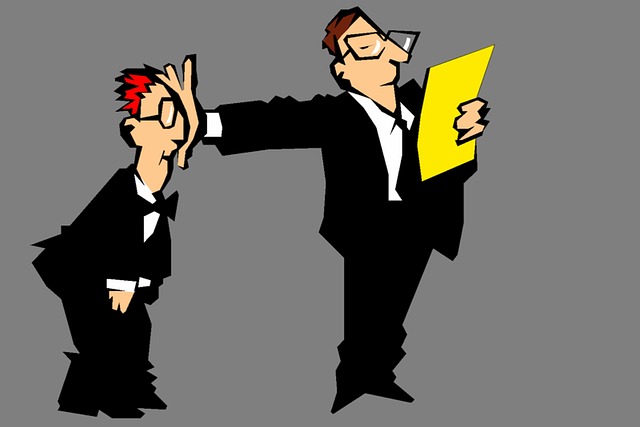 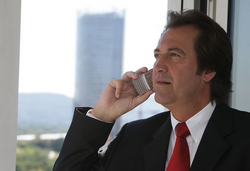 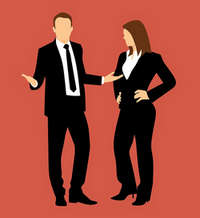 Listen for Nehemiah’s opportunity.
Nehemiah 2:1-5a (NIV)  In the month of Nisan in the twentieth year of King Artaxerxes, when wine was brought for him, I took the wine and gave it to the king. I had not been sad in his presence before;  2  so the king asked me, "Why does your face look so sad when you are not ill? This can be nothing but sadness of heart." I was very much afraid,  3  but I said to the
Listen for Nehemiah’s opportunity.
king, "May the king live forever! Why should my face not look sad when the city where my fathers are buried lies in ruins, and its gates have been destroyed by fire?"  4  The king said to me, "What is it you want?" Then I prayed to the God of heaven,  5  and I answered the king,
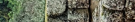 Opportunity Presents Itself
What situation created the opportunity?  What indicates the king’s openness to hear Nehemiah’s concern? 
It’s been four months since Nehemiah heard of the conditions in Jerusalem.  How is he now all of a sudden perceived as being sad?
What did Nehemiah do before answering the King?
Opportunity Presents Itself
What was Nehemiah’s answer about his apparent sadness?
How can we tell when an opportunity is from the Lord?
What steps can we take to be ready when an opportunity arises?
Opportunity Presents Itself
Before Nehemiah answered the king what he wanted to do, he prayed to God.  How would this have been different from prayers during previous 4 months?
Listen for evidence of a plan.
Nehemiah 2:5b-8 (NIV) "If it pleases the king and if your servant has found favor in his sight, let him send me to the city in Judah where my fathers are buried so that I can rebuild it." 6  Then the king, with the queen sitting beside him, asked me, "How long will your journey take, and when will you get back?" It pleased the king to send me; so I set a time. 7  I also said to him, "If it pleases the king, may
Listen for evidence of a plan.
I have letters to the governors of Trans-Euphrates, so that they will provide me safe-conduct until I arrive in Judah? 8  And may I have a letter to Asaph, keeper of the king's forest, so he will give me timber to make beams for the gates of the citadel by the temple and for the city wall and for the residence I will occupy?" And because the gracious hand of my God was upon me, the king granted my requests.
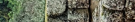 Actively Plan
With what attitude did Nehemiah address the king?
What was his basic request to the king? 
How did the king respond? 
How did Nehemiah expand his request?  What specific things did he request?
Why did Nehemiah ask permission of the king? Why not just quit and leave?
Actively Plan
Look at the king's question in verse 6. Imagine Nehemiah had answered by saying, "I have no idea. I hadn't thought about it. I am sure that it will all work out." What kind of response do you think he might have received?
How can lack of planning negatively affect the outcome of an activity or task?
How does careful planning benefit us personally?
Listen for the people’s response.
Nehemiah 2:17-18 (NIV)  Then I said to them, "You see the trouble we are in: Jerusalem lies in ruins, and its gates have been burned with fire. Come, let us rebuild the wall of Jerusalem, and we will no longer be in disgrace."
Listen for the people’s response.
I also told them about the gracious hand of my God upon me and what the king had said to me. They replied, "Let us start rebuilding." So they began this good work.
Enlist Support
Why did Nehemiah say that the Israelites were in disgrace? 
How did Nehemiah motivate the Israelites to rebuild the walls of Jerusalem? 
What sometimes holds us back from asking others to help?
Enlist Support
Why is it important in God’s work to involve fellow believers in ministry?
How did Nehemiah identify himself with others in taking on the work?  Why could that be important? 
How can our group better work together to accomplish God’s plans?
Application
Set goals. 
Develop a plan for your spiritual growth. 
Set some goals and include dates by which you would like to achieve them.
Application
Set a time. 
Commit a specific time of day to pray for a month. 
Pray God would reveal opportunities to serve and do His work in the routine of your normal days
Application
Set an appointment. 
Talk to your pastor or group leader to discuss opportunities to serve. 
Discuss ways you can work with other people in order to see God do extraordinary work. Your group may also want to discuss this, and plan ways to serve together.
Family Activities
I think you can see them all, including the solutions at 
https://tinyurl.com/ycus53od
I heard this week’s Family Activities are really cool.  But I’m struggling with the Fallen Phrases
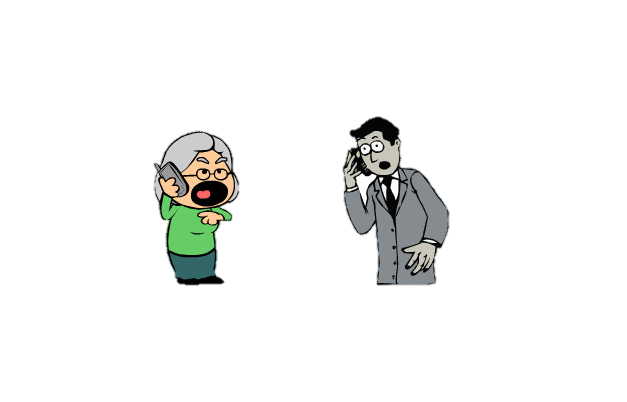 NehemiahPlan
July 29